Kestävä keikkatyöTyöturvallisuuden, -terveyden ja -hyvinvoinninkehittäminen PK-yrityksissä
Sairaanhoito osana vuokratyöntekijöiden ja muiden keikkatyöntekijöiden työterveyshuoltoa
Riitta Kärkkäinen
31.8.2023
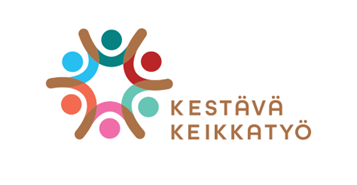 Sisältö
Sairaanhoito vuokratyössä
Sairaanhoidon järjestämisen vapaaehtoisuus
Sairaanhoidon sisältö ja laajuus
Yhdenvertaisuus sairaanhoidon saatavuudessa
Työkyvyn tukeminen sairaanhoidon tavoitteena
Työterveysyhteistyö vuokratyöntekijöiden työterveyspainotteisessa sairaanhoidossa
Sairaanhoito muussa keikkatyössä
Yhdenvertaisuus
Yksinyrittäjien sairaanhoito
Yhteenveto
2
Riitta Kärkkäinen
31.8.2023
Sairaanhoito vuokratyössä
3
Riitta Kärkkäinen
31.8.2023
Sairaanhoidon järjestämisen vapaaehtoisuus
Lainsäädäntö ei velvoita työnantajia sairaanhoitopalvelujen tarjoamiseen työntekijöilleen (Työterveyshuoltolaki 2001/1383; Valtioneuvoston asetus hyvän työterveyshuoltokäytännön periaatteista, työterveyshuollon sisällöstä sekä ammattihenkilöiden ja asiantuntijoiden koulutuksesta 708/2013).
	→ Henkilöstöpalveluyritys voi halutessaan tarjota vuokratyöntekijöille 	työterveyspainotteisia sairaanhoitopalveluja ja muita 	terveydenhuoltopalveluja. Muut terveydenhuoltopalvelut ovat palveluja, 	joiden kustannuksista henkilöstöpalveluyritys ei saa Kela -korvauksia kuten 	työterveyspainotteisista sairaanhoitopalveluista työterveyshuollon kautta.
4
Riitta Kärkkäinen
31.8.2023
Vapaaehtoisuudesta huolimatta reilu 90 % työterveyshuollon piirissä olevista palkansaajista on ollut oikeutettu sairaanhoitoon työterveyshuollossaan vuonna 2020 (Kangas, Soini & Ranki, 2023; Sarparanta 2022; Kela 2023a).
Ennaltaehkäisevään työterveyshuoltoon panostaminen näyttää joidenkin arvioiden mukaan vähentäneen sairaanhoidon kuluja v. 2010-2020 (Kangas, Soini & Ranki, 2023; Kela 2023a).
5
Riitta Kärkkäinen
31.8.2023
Sairaanhoidon sisältö ja laajuus
Jos henkilöstöpalveluyritys päättää tarjota sairaanhoitoa työntekijöilleen, sen sisältö ja laajuus kirjataan työterveyshuoltosopimukseen ja työterveyshuollon toimintasuunnitelmaan (ks. Työterveyshuoltolaki 2001/1383; Koponen & Tynkkynen, 2023). 
Sairaanhoito voi kattaa sairauden hoitoa työterveyshuollossa, mutta myös sen ulkopuolella perusterveydenhuollossa ja erikoissairaanhoidossa.
Henkilöstöpalveluyritys tiedottaa työntekijöitään miten he voivat hakeutua henkilöstöpalveluyrityksen tarjoaman työterveyshuollon ulkopuolelle jääviin sairaanhoitopalveluihin julkisen terveydenhuollon piiriin ja mikä on hoitoa koordinoiva taho. 
Henkilöstöpalveluyritys ja työterveyshuolto sopivat työterveyshuollosta käsin myönnettävistä sairauspoissaoloista ja niiden kestosta. Henkilöstöpalveluyritys tiedottaa niistä työntekijöille ja ohjeistaa sairauspoissaolojen ilmoituskäytännöistä. (ks. Räsänen & Sauni, 2014 ; Koponen & Tynkkynen, 2023.)
6
Riitta Kärkkäinen
31.8.2023
Yhdenvertaisuus sairaanhoidon saatavuudessa
Työnantajayritys ei työterveyshuoltolain (2001/1383) eikä yhdenvertaisuuslain (1325/2014) mukaan saa rajata työterveyshuollon sairaanhoidon saatavuutta työsuhteen muodon tai keston perusteella. 
→ Vuokratyöntekijöillä on oikeus saman sisältöiseen ja laajuiseen sairaanhoitoon kuin muunlaisissakin työsuhteissa olevilla työntekijöillä. Sairaanhoito henkilöstöpalveluyrityksen työterveyshuollossa on vuokratyöntekijöille maksutonta.
→  Vuokratyöntekijöiden tulee voida käyttää henkilöstöpalveluyrityksen sairaanhoitopalveluja työterveyshuollossa myös koeaikana (ks. Työterveyshuoltolaki 2001/1383; Yhdenvertaisuuslain 1325/2014).
7
Riitta Kärkkäinen
31.8.2023
Työkyvyn tukeminen sairaanhoidon tavoitteena
Henkilöstöpalveluyritys voi sisällyttää työterveyshuoltosopimukseen sairaanhoitopalveluja varmistaakseen, että vuokratyöntekijä pääsee hoidon piiriin viiveettä ja toipuu nopeasti työkykyiseksi.
Sairaanhoidon sisältöjä:
Työkykyä haittaavien sairauksien ja oireiden työperäisyyden arviointi, hoito- ja tukitoimet. Ammattitautiepäilyistä ja työperäisistä sairauksista ilmoittaminen aluehallintoviraston työsuojelun vastuualueelle.  
Henkilöstöpalveluyrityksen työterveyshuollossa työterveyslääkärin, työterveyshoitajan ja työfysioterapeutin moniammatillinen yhteistyö sairauksien ja oireiden hoitamisessa.
Työterveyspsykologin tekemä terveydentilan selvitys ja hoitomahdollisuuksien arviointi työterveyshuollon ammattihenkilön konsultaatiopyynnön tai tarvearvion pohjalta.
Fysioterapia työterveyslääkärin lähetteellä. 
Erikoislääkärin konsultaatiot työkyvyn tai hoitomahdollisuuksien selvittämiseksi.
Laboratorio- ja kuvantamistutkimukset, kliinisfysiologiset tutkimukset ja kliiniset neurofysiologiset tutkimukset hyvinvointialueen tai HUS-yhtymän terveydenhuollon toimintayksiköltä tai muulta terveydenhuollon toimintayksiköltä. (Hyvä työterveyshuoltokäytäntö 2014; Kela 2023c; Työterveyshuoltolaki 2001/1383).
8
Riitta Kärkkäinen
31.8.2023
Käytäntö on osoittanut, että Covid-19-pandemian aikana koronatestaukset voitiin sisällyttää työterveyshuollon toimintasuunnitelmaan. 
Työterveyshuollolla tulee olla tieto työntekijöiden, myös vuokratyöntekijöiden pitkäaikaissairauksista. Pitkäaikaissairauksia potevien vuokratyöntekijöiden työkykyä ja terveydentilaa tulee voida seurata työterveyshuolloissa. (ks. Räsänen & Sauni, 2014.)
9
Riitta Kärkkäinen
31.8.2023
Työkyvyn ja työhön paluun tukitoimet: Käypä hoito -suositus, 2022 (viitattu 31.8.2023). www.käypähoito.fi
10
Riitta Kärkkäinen
31.8.2023
Esimerkkejä työterveyshuollon kautta järjestetyistä kuntoutuksista:
Kuntoremontti
Työkokeilu
Lääkinnällinen kuntoutus
Päihde- tai riippuvuuskuntoutus
Sopeutumisvalmennus- tai perhekuntoutus
Läheisen kuntoutus. (Kela 2023b.)
11
Riitta Kärkkäinen
31.8.2023
Henkilöstöpalveluyritykselle voi syntyä oikeus irtisanoa vuokratyöntekijä, jos työkyky ei työkykyarvion mukaan vastaa työn vaatimuksia eikä henkilöstöpalveluyrityksellä ole tarjota vaihtoehtoisia työtehtäviä. 
Työkykyarvio on kuitenkin aina tehtävä työterveyshuollon kanssa yhteistyössä ja työsuhteen jatkomahdollisuudet selvitettävä, myös koeaikana.  
Vuokratyöntekijää tulee tukea jatkamaan työssä jäljellä olevan työkykynsä rajoissa. Työtä voidaan muokata, työntekijä ohjata toisiin työtehtäviin, tai osasairauspäivärahalle. (ks. STT, 2021.)
12
Riitta Kärkkäinen
31.8.2023
Työterveysyhteistyö vuokratyöntekijöiden työterveyspainotteisessa sairaanhoidossa
Työkyvyn tuki työterveyspainotteisessa sairaanhoidossa käsittää työterveyshuollon koordinoimaa yhteistyötä henkilöstöpalveluyrityksen, vuokratyöntekijöiden, perusterveydenhuollon, erikoissairaanhoidon, kuntoutuspalveluiden ja sosiaalivakuutusyhtiöiden ja työhallinnon toimijoiden kesken (ks.Uitti ym., 2014).

Hyvän työterveyshuoltokäytännön (2014) mukaisesti:
Sairaanhoito työterveyshuollossa järjestetään työntekijä- ja työpaikkalähtöisesti ja se on suunnitelmallista ja moniammatillista.  
Saumattomat ja suunnitelmalliset hoitoketjut työterveyshuollon ja muun terveydenhuollon välillä varmistavat terveystietojen siirtymisen ja hoitoketjun jatkuvuuden (Räsänen & Sauni, 2014).
13
Riitta Kärkkäinen
31.8.2023
Työterveyshuollon tulee tuntea vuokratyöntekijät, työntekopaikat (käyttäjäyrityksen työympäristö) ja työtehtävät ja tehdä työkykyarviot sen perusteella.
Työterveysneuvotteluissa keskustellaan vuokratyöntekijän työkyvystä ja mahdollisuuksista muokata työtä. Tällöin on usein tarpeen kutsua työterveysneuvotteluun henkilöstöpalveluyrityksen edustajan lisäksi myös käyttäjäyrityksen esihenkilö. 
Työterveyshuollon tulee voida seurata vuokratyöntekijöiden työssä selviytymistä ja käynnistää tukitoimet tarvittaessa. Myös suunniteltaessa vuokratyöntekijän työhön paluuta työkyvyttömyysjakson jälkeen, vuokratyön ja sen olosuhteiden tuntemus on tarpeen.
Työkyvyn ja terveydentilan seuranta ja työterveysyhteistyö ovatkin erityisesti huomiota vaativia asioita vuokratyössä, jossa työntekijä voi työskennellä lyhytkestoisissa ja satunnaisissa työsuhteissa ja vieläpä useamman henkilöstöpalveluyrityksen alaisuudessa eri käyttäjäyrityksissä.
14
Riitta Kärkkäinen
31.8.2023
Sairaanhoito muussa keikkatyössä
15
Riitta Kärkkäinen
31.8.2023
Yhdenvertaisuus
Keikkatyöntekijöiksi määritellään vuokratyöntekijöiden lisäksi myös esim. määräaikaiset ja osa-aikaiset työntekijät, jotka työskentelevät epäsäännöllisesti työnantajan palveluksessa.

Yhdenvertaisuus sairaanhoitopalvelujen saatavuudessa koskee kaikkia työntekijöitä, myös keikkatyöntekijöitä (Työterveyshuoltolaki 2001/1383; Yhdenvertaisuuslaki 1325/2014). 
Työnantajan tulee kohdella keikkatyöntekijöitä ja vakituisia työntekijöitä tasapuolisesti työterveyshuollon sairaanhoitopalveluja tarjotessaan.
Työsopimuslakia (55/2001) ja lakia kunnan ja hyvinvointialueen viranhaltijasta (304/2003) tulkittaessa, määräaikaisissa ja osa-aikaisissa työsuhteissa työsuhteen kestoaika eikä työajan pituus saa vaikuttaa työterveyshuollon sairaanhoitopalvelujen saatavuuteen, ilman asiallista perustetta.
16
Riitta Kärkkäinen
31.8.2023
Yksinyrittäjien sairaanhoito
Yksinyrittäjät voivat halutessaan järjestää itselleen sairaanhoidon työterveyshuollostaan.  
Yksinyrittäjillä on myös oikeus hakeutua kuntoutukseen ja saada kuntoutusrahaa. (Kela 2023d.)
17
Etunimi Sukunimi
31.8.2023
Yhteenveto
18
Riitta Kärkkäinen
31.8.2023
Yhteenveto
Sairaanhoitopalvelujen ja muiden terveydenhuoltopalvelujen järjestäminen on työnantajille vapaaehtoista.
Valtaosa työnantajayrityksistä tarjoaa työntekijöilleen kustannuksellaan myös sairaanhoitoa.
Sairaanhoidon, kuten muunkin työterveyshuollon palveluntarjonnan, tulee noudattaa hyvää työterveyshuoltokäytäntöä (VNA 708/2013).
Tarjotessaan työntekijöille myös sairaanhoitoa, velvoittaa lainsäädäntö työnantajaa tarjoamaan samansisältöiset ja laajuiset palvelut kaikille työntekijöilleen. Tämä tarkoittaa, että vuokratyöntekijöillä ja muilla keikkatyöntekijöillä on yhdenvertainen oikeus sairaanhoitopalveluihin ja muihin terveydenhuoltopalveluihin kuin muillakin työntekijöillä.
19
Riitta Kärkkäinen
31.8.2023
Sairaanhoitopalvelut työterveyshuollossa ovat työterveyspainotteisia ja tavoitteena on työkyvyn tukeminen. Vuokratyön kontekstissa tämä edellyttää hyvää työterveysyhteistyötä henkilöstöpalveluyritysten, käyttäjäyritysten, työterveyshuoltojen ja vuokratyöntekijöiden kesken. 
Vuokratyöntekijöiden ja heidän työnsä ja työympäristöjensä tuntemus työterveyshuolloissa, henkilöstöpalveluyrityksissä ja käyttäjäyrityksissä on keskeistä työperäisten sairauksien hoitamiseksi ja työhön paluun tukemiseksi.
Sairaanhoitopalvelujen tarjoaminen vahvistaa henkilöstöpalveluyrityksen työnantajakuvaa, viestiihän se työntekijöiden hyvinvoinnista välittämisestä (ks. Uitti ym., 2014).  
Se on myös tapa palkita työntekijöitä. Uusien työntekijöiden palkkauksessa sairaanhoitopalvelujen tarjoaminen voi olla rekrytointivaltti.
20
Riitta Kärkkäinen
31.8.2023
Lähteet
Finlex. Laki kunnan ja hyvinvointialueen viranhaltijasta (304/2003). https://www.finlex.fi/fi/laki/ajantasa/2003/20030304 
Finlex.  Työsopimuslaki (55/2001). https://www.finlex.fi/fi/laki/ajantasa/2001/20010055 
Finlex. Työterveyshuoltolaki (2001/1383). https://www.finlex.fi/fi/laki/ajantasa/2001/20011383 
Finlex. Valtioneuvoston asetus hyvän työterveyshuoltokäytännön periaatteista, työterveyshuollon sisällöstä sekä ammattihenkilöiden ja asiantuntijoiden koulutuksesta 708/2013 https://www.finlex.fi/fi/laki/alkup/2013/20130708
Finlex. Yhdenvertaisuuslain (1325/2014. https://www.finlex.fi/fi/laki/alkup/2014/20141325 
Kangas, P., Soini, S. & Ranki, S. Työterveyshuolto Suomessa/avainluvut. 2023. Työterveyslaitos.
Kela. 2023a. Tilasto työterveyshuollosta. https://tietotarjotin.kela.fi/tilasto/2855160/tilasto-tyoterveyshuollosta 
Kela. 2023b. Muu kuin Kelan kuntoutus. https://www.kela.fi/tyonantajat-muu-kuin-kelan-kuntoutus 
Kela. 2023c. Sairaanhoito osana työterveyshuoltoa. https://www.kela.fi/tyonantajat-tyoterveyshuolto-sairaanhoito
21
Etunimi Sukunimi
31.8.2023
Lähteet
Kela. 2023d. Tukea yrittäjän työkykyyn. https://www.kela.fi/yrittaja-tyokyky 
Koponen, P. & Tynkkynen, L-K. (toim.) 2023. Näkökulmia suomalaisen terveydenhuoltojärjestelmän  oikeudenmukaisuuteen. Työpaperi. Työterveyslaitos.
Räsänen, K. & Sauni, R. (2014). Sairaanhoito työterveyshuollossa. Teoksessa: J. Uitti (toim,), Hyvä työterveyshuoltokäytäntö (s. 56 – 68). Työterveyslaitos. 
Sarparanta, T. (2022). Kelan työterveyshuoltotilasto 2020.  
STT: Aluehallintovirasto. Vuokrayritys päätti työsuhteen koeajalla työntekijän terveydentilan vuoksi – sakkoja työsyrjinnästä. https://www.sttinfo.fi/tiedote/vuokrayritys-paatti-tyosuhteen-koeajalla-tyontekijan-terveydentilan-vuoksi-sakkoja-tyosyrjinnasta?publisherId=69818103&releaseId=69904253
Työkyvyn ja työhön paluun tukitoimet. Käypä hoito -suositus. Helsinki: Suomalainen Lääkäriseura Duodecim, 2022  (viitattu 31.8.2023).  Saatavilla internetissä: www.käypähoito.fi
Uitti, J. (toim.) 2014. Hyvä työterveyshuoltokäytäntö. Työterveyslaitos.
Uitti, J. Sauni, R. Kivekäs, J. & Laine, A. (2014). Yhteistyö muun terveydenhuollon kanssa. Teoksessa: J. Uitti (toim,), Hyvä työterveyshuoltokäytäntö (s. 69 – 73). Työterveyslaitos.
22
Etunimi Sukunimi
31.8.2023